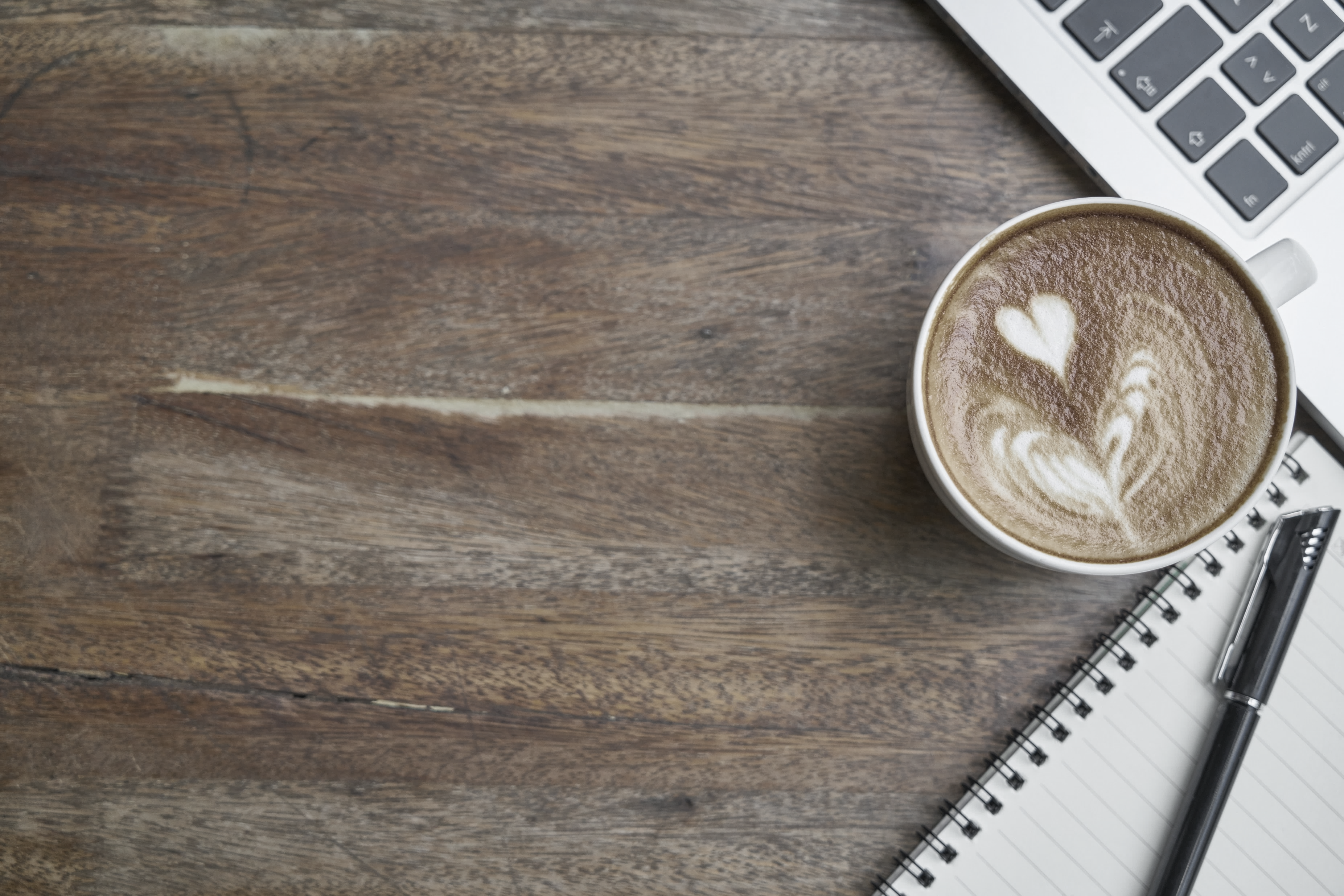 Dasar-Dasar Pemrograman 2:Java Arrays & ArrayList
Fariz Darari (fariz@cs.ui.ac.id)
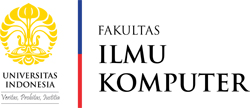 Feel free to use, reuse, and share this work: the more we share, the more we have!
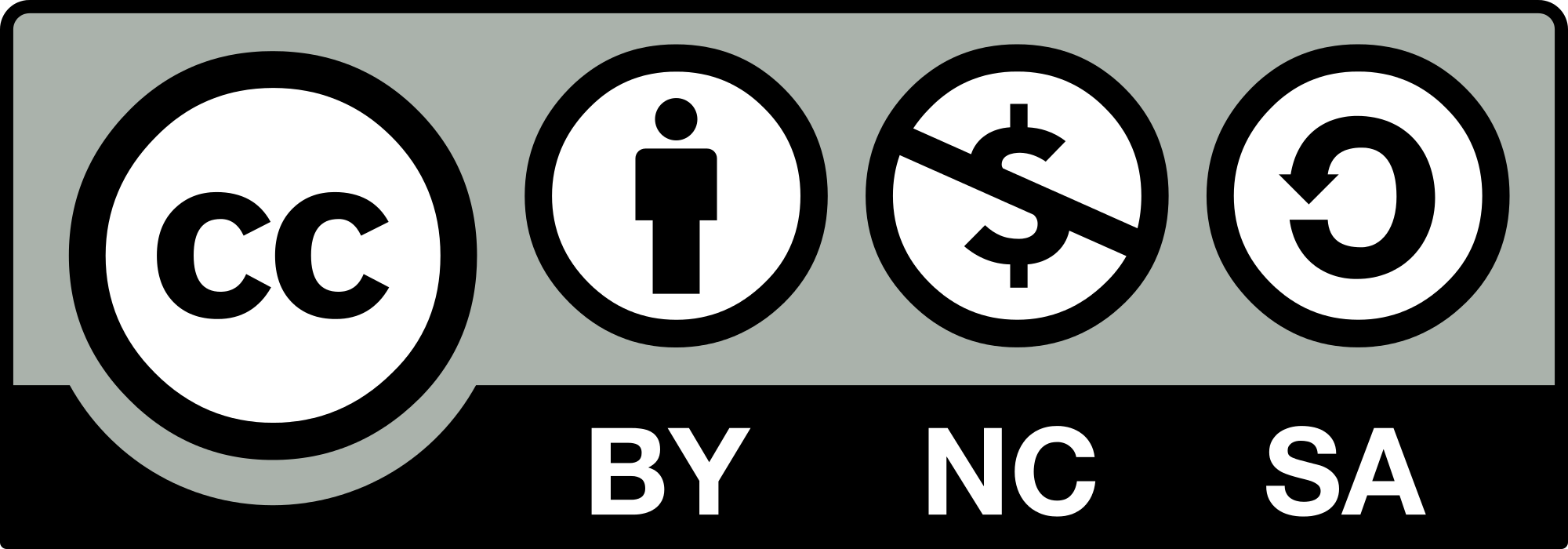 [Speaker Notes: https://www.pexels.com/photo/background-beverage-breakfast-brown-414645/]
Why?
Imagine storing a number of integers, what you might do:

int num0 = 8;
int num1 = 0;
int num2 = 9;
int num3 = 10;
...

This is not convenient!
Arrays make programming lives much easier.
2
Why?
The variables we have seen so far are for storing individual values, such as numbers or strings.

Now, what if we want to store multiple values of the same type?
Answer: Arrays!
3
What?
An array is a sequence of values of the same type.

The values in an array are called elements.

You can make an array of ints, doubles, objects, etc.
4
Declaring Arrays
Array types look like other Java types, except that they are followed by square brackets [ ]
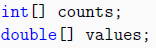 5
Creating Arrays
To create the array itself, you have to use the new operator



The first assignment makes counts refer to an array of four integers.
The second makes values refer to an array of doubles, where the number of elements in values depends on the value of the variable size.
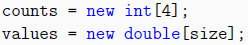 6
Quiz time
Create an array of 26 chars, and an array of 11 booleans!
7
Quiz time
Create an array of 26 chars, and an array of 11 booleans!
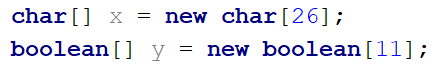 8
Creating arrays, with content, in one statement
int[] myInts = {9,1,7,7};
 boolean[] myBools = {false, false, true};
However, be careful not to split the initialization:
int[] myInts;myInts = {9,1,7,7};
This gives an error!
9
If you insist to split, do as follows:
int[] myInts;myInts = new int[]{9,1,7,7};
So of course this one is possible too:
int[] myInts = new int[]{9,1,7,7};
10
Accessing elements
When creating an array of ints, the elements are initialized to zero.



The arrow indicates that the value of counts is a reference to the array.
The numbers inside the boxes are the elements of the array.
The numbers outside the boxes are the indexes.
The [ ] operator selects elements from an array.
What's the output of:
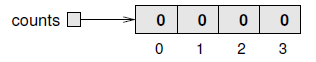 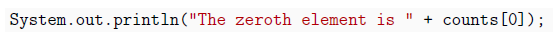 11
Manipulating array elements
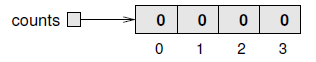 How's counts look like after executing the following?
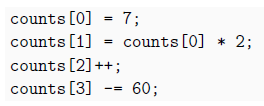 12
Manipulating array elements
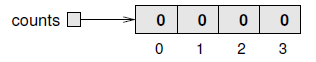 How's counts look like after executing the following?
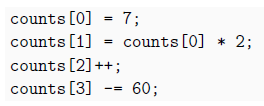 Answer:
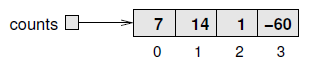 13
Visiting every element of an array
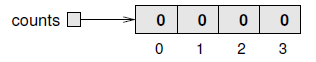 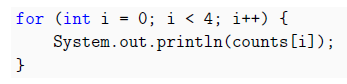 14
Visiting every element of an array (oops)
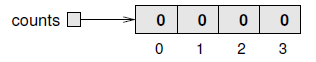 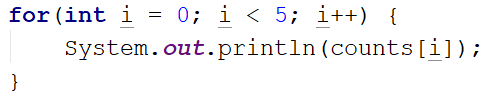 15
Visiting every element of an array (oops)
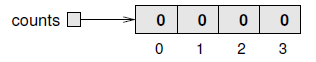 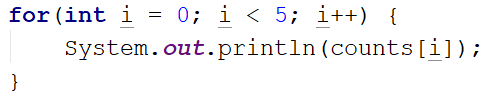 Exception in thread "main" java.lang.ArrayIndexOutOfBoundsException: Index 4 out of bounds for length 4
16
Foreach loop (enhanced for loop)
int[] myInts = new int[]{9,1,7,7};for(int element:myInts) {    System.out.println(element);}
Output:
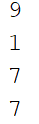 17
Foreach loop (enhanced for loop)
int[] myInts = new int[]{9,1,7,7};for(int element:myInts) {    System.out.println(element);}
Output:
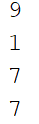 Foreach loop is best when:
No need to manipulate array content.
No need to use the indexes for something.
18
Quiz time
Create a method printEven to print only array elements of even indexes.
19
Quiz time
Create a method printEven to print only array elements of even indexes.
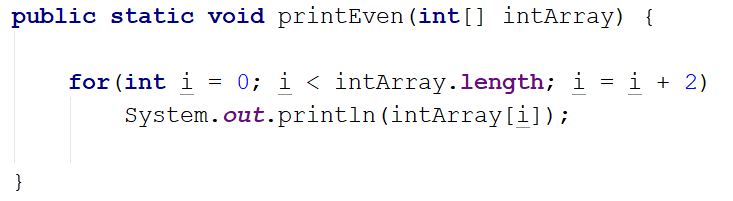 20
Displaying arrays
Be careful when printing arrays:
int[] myInts = new int[]{9,1,7,7};System.out.println(myInts);
Output:
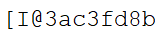 21
[Speaker Notes: The bracket indicates that the value is an array, I stands for \integer", and
the rest represents the address of the array.]
Displaying arrays
Instead, do this:
import java.util.Arrays;

int[] myInts = new int[]{9,1,7,7};System.out.println(Arrays.toString(myInts));
Output:
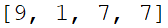 22
Copying arrays
Or copying references? Have a look below:
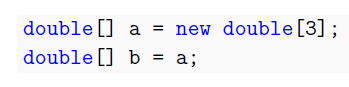 Here's what really happens:
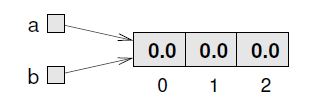 23
Copying arrays
Or copying references? Have a look below:
int[] myInts = new int[]{9,1,7,7};int[] copyInts = myInts;System.out.println(myInts);System.out.println(copyInts);
Output:
24
Copying arrays
Or copying references? Have a look below:
int[] myInts = new int[]{9,1,7,7};int[] copyInts = myInts;System.out.println(myInts);System.out.println(copyInts);
Output:
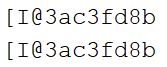 25
Quiz time: Guess the output
int[] myInts = new int[]{9,1,7,7};int[] copyInts = myInts;copyInts[2] = 66;System.out.println(Arrays.toString(myInts));System.out.println(Arrays.toString(copyInts));
Output:
26
Quiz time: Guess the output
int[] myInts = new int[]{9,1,7,7};int[] copyInts = myInts;copyInts[2] = 66;System.out.println(Arrays.toString(myInts));System.out.println(Arrays.toString(copyInts));
Output:
[9, 1, 66, 7]
[9, 1, 66, 7]
27
Copying arrays, now for real
int[] myInts = new int[]{9,1,7,7};int[] copyInts = new int[4];for(int i = 0; i<myInts.length; i++)    copyInts[i] = myInts[i];copyInts[2] = 66;System.out.println(Arrays.toString(myInts));System.out.println(Arrays.toString(copyInts));
Output?
28
Copying arrays, now for real
int[] myInts = new int[]{9,1,7,7};int[] copyInts = new int[4];for(int i = 0; i<myInts.length; i++)    copyInts[i] = myInts[i];copyInts[2] = 66;System.out.println(Arrays.toString(myInts));System.out.println(Arrays.toString(copyInts));
[9, 1, 7, 7]
[9, 1, 66, 7]
Output?
29
Better copying arrays
int[] myInts = new int[]{9,1,7,7};int[] copyInts = Arrays.copyOf(myInts, myInts.length);
The second parameter is the number of elements you want to copy, so you can also use copyOf to copy just part of an array.
30
Alternative copying arrays
int[] myInts = new int[]{9,1,7,7};int[] copiedInts = new int[3];System.arraycopy(myInts, 1, copiedInts, 0, 2);System.out.println(Arrays.toString(copiedInts));
Parameters for System.arraycopy(sourceArr, sourcePos, destArr, destPost, length):
sourceArr: array to be copied from
sourcePos: starting position in source
destArr: array to be copied in
destPos: starting position in destination
length: copy how many?
31
[Speaker Notes: Output: [1, 7, 0]]
Quiz time: What goes wrong?
int[] myInts = new int[]{9,1,7,7};System.out.println(myInts[myInts.length]);
32
Quiz time: What's this code doing?
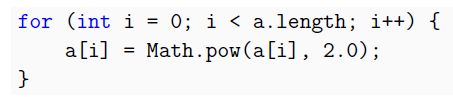 33
Quiz time: What's this code doing?
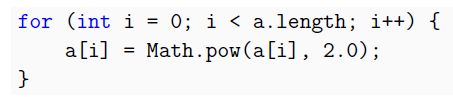 Answer: squares the elements of a double array
34
Quiz time: What's this code doing?
public static int s(int[] a, int target) {    for (int i = 0; i < a.length; i++) {        if (a[i] == target) {            return i;        }    }    return -1;
35
Quiz time: What's this code doing?
public static int s(int[] a, int target) {    for (int i = 0; i < a.length; i++) {        if (a[i] == target) {            return i;        }    }    return -1;
Answer: the method takes an int array
and an integer value, and it returns the index where the value appears.
36
Quiz time: Create a method that returns the sum of an array of integers.
37
Quiz time: Create a method that returns the sum of an array of integers.
public static int sum(int[] a) {    int total = 0;    for (int i = 0; i < a.length; i++) {        total += a[i];    }    return total;}
38
Quiz time: Create a method that returns the sum of an array of integers.
public static int sum(int[] a) {    int total = 0;    for (int i = 0; i < a.length; i++) {        total += a[i];    }    return total;}
Create a foreach loop version of the above method!
39
[Speaker Notes: public static int sum(int[] a) {
        int total = 0;
        for(int e:a) {
            total += e;
        }
        return total;
    }]
Sorting arrays
int[] myInts = new int[]{9,1,7,7};Arrays.sort(myInts);System.out.println(Arrays.toString(myInts));
40
Sorting arrays
int[] myInts = new int[]{9,1,7,7};Arrays.sort(myInts);System.out.println(Arrays.toString(myInts));
The sorting is done in-place,
no need to return to any variable.
41
Quiz time: Sorting arrays in descending order
42
public static int[] sortDescending(int[] arr) {    int[] copyArr = Arrays.copyOf(arr,arr.length);    Arrays.sort(copyArr);    return reverse(copyArr);}public static int[] reverse(int[] arr) {    int[] reversedArr = new int[arr.length];    int maxIndex = arr.length-1;    for(int i = maxIndex; i >= 0; i--)        reversedArr[maxIndex-i] = arr[i];    return reversedArr;}
43
[Speaker Notes: checkpoint 21/2: Kelas B sampai sini]
Filling arrays
int[] intArr = new int[3];Arrays.fill(intArr, 100);System.out.println(Arrays.toString(intArr));Arrays.fill(intArr, 1,3,7);System.out.println(Arrays.toString(intArr));
Output:
[100, 100, 100]
[100, 7, 7]
44
Check array content equality
int[] intArr = new int[3];Arrays.fill(intArr, 100);int[] intArrAnother = new int[3];Arrays.fill(intArrAnother, 100);System.out.println(intArr == intArrAnother);System.out.println(Arrays.equals(intArr, intArrAnother));
Output:
false
true
45
Pass by reference
public static void main(String[] args) {    int[] intArr = {1,3,2};    mystery(intArr);    System.out.println(Arrays.toString(intArr));}public static void mystery(int[] arr) {    arr[1] = 899;}
Output:
[1, 899, 2]
46
[Speaker Notes: checkpoint 21/2: Kelas C sampai di sini]
Enlarge array capacity
You can't. What you can do is to copy your array to a larger array.
int[] arr = {5,1,2,1,3};int[] bigArr = new int[10];for(int i = 0; i < arr.length; i++) {    bigArr[i] = arr[i];}arr = bigArr;System.out.println(Arrays.toString(arr));
47
[Speaker Notes: An object is eligible to be garbage collected if its reference variable is lost from the program during execution. Sometimes they are also called unreachable objects.]
Multi-dimensional arrays
So far our arrays are one-dimensional:

Suppose you want to store the content of a numeric table or a matrix,then we have to go deeper, adding more dimensions!
double[] arr = new double[]{0.5,2.5,2.0,5.0};
double[][] twoDArr = {{0.5,2.5,2.0,5.0},                      {1.5,0.5,1.0,7.0},                      {3.5,1.5,3.0,1.0}};
48
2-D arrays: Guess the output?
double[][] twoDArr = {{0.5,2.5,2.0,5.0},                      {1.5,0.5,1.0,7.0},                      {3.5,1.5,3.0,1.0}};
System.out.println(Arrays.toString(twoDArr));
49
2-D arrays: Guess the output?
double[][] twoDArr = {{0.5,2.5,2.0,5.0},                      {1.5,0.5,1.0,7.0},                      {3.5,1.5,3.0,1.0}};
System.out.println(Arrays.toString(twoDArr));
[[D@3ac3fd8b, [D@5594a1b5, [D@6a5fc7f7]
50
2-D arrays: Guess the output?
double[][] twoDArr = {{0.5,2.5,2.0,5.0},                      {1.5,0.5,1.0,7.0},                      {3.5,1.5,3.0,1.0}};
System.out.println(Arrays.toString(twoDArr));
[[D@3ac3fd8b, [D@5594a1b5, [D@6a5fc7f7]
Why?
Because twoDArr is an array of 3 arrays!
51
[Speaker Notes: Draw how twoDArr is stored in memory!]
2-D arrays: Guess the output?
double[][] twoDArr = {{0.5,2.5,2.0,5.0},                      {1.5,0.5,1.0,7.0},                      {3.5,1.5,3.0,1.0}};
System.out.println(Arrays.toString(twoDArr[1]));
52
2-D arrays: Guess the output?
double[][] twoDArr = {{0.5,2.5,2.0,5.0},                      {1.5,0.5,1.0,7.0},                      {3.5,1.5,3.0,1.0}};
System.out.println(Arrays.toString(twoDArr[1]));
[1.5, 0.5, 1.0, 7.0]
53
2-D arrays: Guess the output?
double[][] twoDArr = {{0.5,2.5,2.0,5.0},                      {1.5,0.5,1.0,7.0},                      {3.5,1.5,3.0,1.0}};
System.out.println(Arrays.toString(twoDArr[1][3]));
54
2-D arrays: Guess the output?
double[][] twoDArr = {{0.5,2.5,2.0,5.0},                      {1.5,0.5,1.0,7.0},                      {3.5,1.5,3.0,1.0}};
System.out.println(Arrays.toString(twoDArr[1][3]));
Error: java: no suitable method found for toString(double)
55
2-D arrays: Guess the output?
double[][] twoDArr = {{0.5,2.5,2.0,5.0},                      {1.5,0.5,1.0,7.0},                      {3.5,1.5,3.0,1.0}};
System.out.println(twoDArr[1][3]);
56
2-D arrays: Guess the output?
double[][] twoDArr = {{0.5,2.5,2.0,5.0},                      {1.5,0.5,1.0,7.0},                      {3.5,1.5,3.0,1.0}};
System.out.println(twoDArr[1][3]);
7.0
57
2-D arrays: Guess the output?
double[][] twoDArr = {{0.5,2.5,2.0,5.0},                      {1.5,0.5,1.0,7.0},                      {3.5,1.5,3.0,1.0}};
System.out.println(twoDArr[2][1]);
58
2-D arrays: Guess the output?
double[][] twoDArr = {{0.5,2.5,2.0,5.0},                      {1.5,0.5,1.0,7.0},                      {3.5,1.5,3.0,1.0}};
System.out.println(twoDArr[2][1]);
1.5
59
2-D arrays: Guess the output?
double[][] twoDArr = {{0.5,2.5,2.0,5.0},                      {1.5,0.5,1.0,7.0},                      {3.5,1.5,3.0,1.0}};
System.out.println(twoDArr[0][2]);
60
2-D arrays: Guess the output?
double[][] twoDArr = {{0.5,2.5,2.0,5.0},                      {1.5,0.5,1.0,7.0},                      {3.5,1.5,3.0,1.0}};
System.out.println(twoDArr[0][2]);
2.0
61
Quiz time: Create a method to print the content of a 2D-array of doubles!
For example, given:
double[][] twoDArr = {{0.5,2.5,2.0,5.0},                      {1.5,0.5,1.0,7.0},                      {3.5,1.5,3.0,1.0}};
print2D(twoDArr) will print:
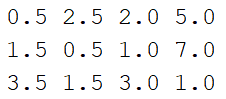 62
Quiz time: Create a method to print the content of a 2D-array of doubles!
public static void print2D(double[][] arr) {









    }
63
Quiz time: Create a method to print the content of a 2D-array of doubles!
public static void print2D(double[][] arr) {

        for(int i = 0; i < arr.length; i++) {
            double[] insideArr = arr[i];
            for(int j = 0; j < insideArr.length; j++) {
                System.out.print(insideArr[j] + " ");
            }
            System.out.println();
        }

    }
64
Quiz time: What's the output?
double[][] twoDArr = {{0.5,2.5,2.0,5.0},
                       {},
                       {3.5,1.5}};
 print2D(twoDArr);
65
Quiz time: What's the output?
double[][] twoDArr = {{0.5,2.5,2.0,5.0},
                       {},
                       {3.5,1.5}};
 print2D(twoDArr);
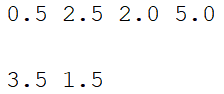 66
Quiz time: What's the output?
double[][] twoDArr = {{0.5,2.5,2.0,5.0},
                       {},
                       {3.5,1.5}};
 print2D(twoDArr);
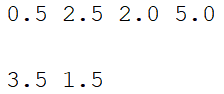 The arrays inside an array do not have to have the same length!
67
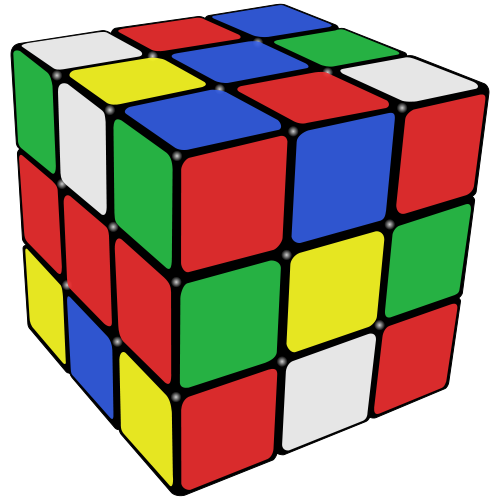 3-D arrays
Yes, we can go further.
Previously, our arrays contain arrays. Now, what if our arrays contain arrays of arrays?
int[][][] threeDArr1 =  new int[3][3][3];
int[][][] threeDArr2 = {{{1,2,3},{3,2,1},{2,1,5}},
                        {{5,2,5},{1,1,1},{7,1,0}},
                        {{4,6,7},{4,5,4},{4,6,6}}};
68
[Speaker Notes: CC-BY-SA image: https://commons.wikimedia.org/wiki/File:Rubik%27s_cube_scrambled.svg]
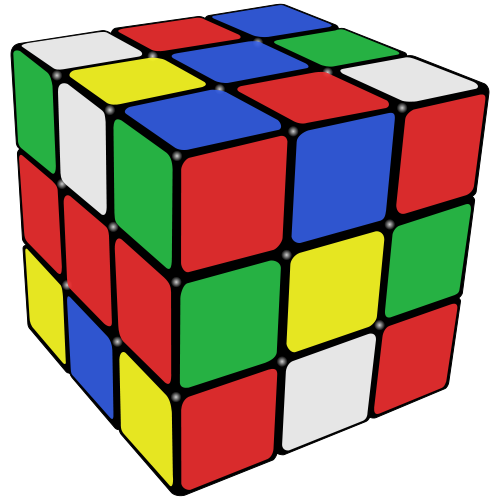 Quiz time: What's the output?
int[][][] threeDArr1 = new int[3][3][3];
int[][][] threeDArr2 = {{{1,2,3},{3,2,1},{2,1,5}},
                        {{5,2,5},{1,1,1},{7,1,0}},
                        {{4,6,7},{4,5,4},{4,6,6}}};
System.out.println(threeDArr1[0][0][1]);        System.out.println(Arrays.toString(threeDArr1[0][0]));
System.out.println(threeDArr2[0][1][2]);
System.out.println(threeDArr2[2][1][1]);        System.out.println(Arrays.toString(threeDArr2[1][2]));     System.out.println(Arrays.toString(threeDArr2[0]));
69
[Speaker Notes: CC-BY-SA image: https://commons.wikimedia.org/wiki/File:Rubik%27s_cube_scrambled.svg]
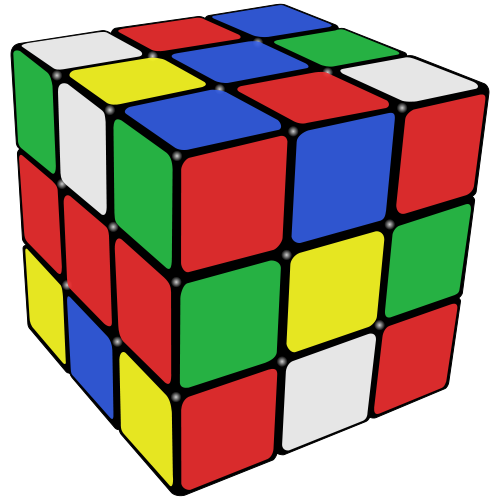 Quiz time: What's the output?
int[][][] threeDArr1 = new int[3][3][3];
int[][][] threeDArr2 = {{{1,2,3},{3,2,1},{2,1,5}},
                        {{5,2,5},{1,1,1},{7,1,0}},
                        {{4,6,7},{4,5,4},{4,6,6}}};
System.out.println(threeDArr1[0][0][1]);        System.out.println(Arrays.toString(threeDArr1[0][0]));
System.out.println(threeDArr2[0][1][2]);
System.out.println(threeDArr2[2][1][1]);        System.out.println(Arrays.toString(threeDArr2[1][2]));     System.out.println(Arrays.toString(threeDArr2[0]));
Output:
0
[0, 0, 0]
1
5
[7, 1, 0]
[[I@3ac3fd8b, [I@5594a1b5, [I@6a5fc7f7]
70
[Speaker Notes: CC-BY-SA image: https://commons.wikimedia.org/wiki/File:Rubik%27s_cube_scrambled.svg]
4-D arrays and more..
71
4-D arrays and more..
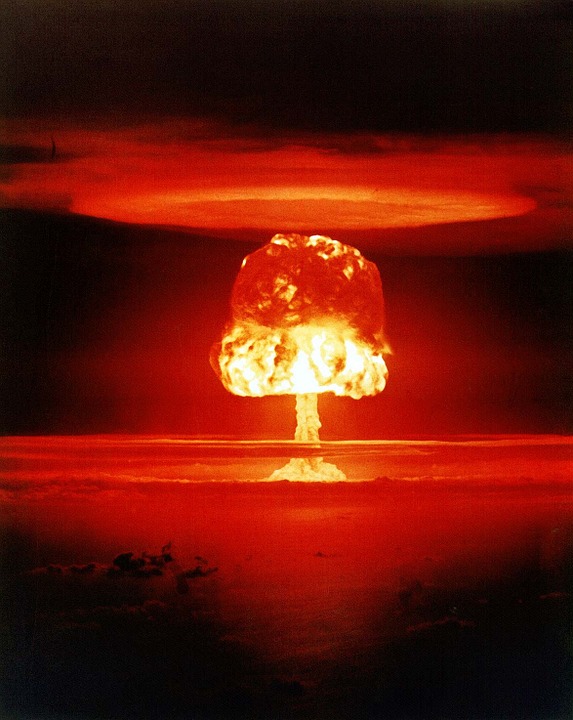 Boom!
72
[Speaker Notes: https://pixabay.com/en/atomic-bomb-mushroom-cloud-explosion-1011738/]
ArrayList
So far our arrays are of fixed-size.
Can be a limitation when we need to store things with no predefined size.
Thankfully, Java has provided ArrayList to make our programming lives easier:
Flexible size.
Can store any kind of objects.
Comes with a set of useful methods to work with.
73
Declaring and creating ArrayList
First things first, import the ArrayList class:
import java.util.ArrayList;
Then, we create an ArrayList, like this:
ArrayList lst = new ArrayList();
Or like this, only if you know the type of objects to be put in:
ArrayList<T> lst = new ArrayList<T>();
where T is a type (Integer, Double, String, etc).
74
ArrayList example (1)
ArrayList<String> todoList = new ArrayList<String>();
todoList.add("Eat");
todoList.add("Pray");
todoList.add("Code");
System.out.println(todoList.get(2));
System.out.println(todoList);
System.out.println(todoList.size());
75
ArrayList example (1)
ArrayList<String> todoList = new ArrayList<String>();
todoList.add("Eat");
todoList.add("Pray");
todoList.add("Code");
System.out.println(todoList.get(2));
System.out.println(todoList);
System.out.println(todoList.size());
Output:
Code
[Eat, Pray, Code]
3
76
ArrayList example (2)
ArrayList<String> todoList = new ArrayList<String>();
todoList.add("Eat");
todoList.add("Pray");
todoList.add("Code");
todoList.remove(2);
todoList.add("Game");
todoList.remove("Eat");
todoList.add(1,"Coffee");
System.out.println(todoList);
77
ArrayList example (2)
ArrayList<String> todoList = new ArrayList<String>();
todoList.add("Eat");
todoList.add("Pray");
todoList.add("Code");
todoList.remove(2);
todoList.add("Game");
todoList.remove("Eat");
todoList.add(1,"Coffee");
System.out.println(todoList);
Output:
[Pray, Coffee, Game]
78
ArrayList example (3)
ArrayList<String> todoList = new ArrayList<String>();
todoList.add("Eat");
todoList.add("Pray");
todoList.add("Code");
todoList.set(2,"Love");
todoList.set(0,"Shopping");
todoList.set(2,"Code");
System.out.println(todoList);
79
ArrayList example (3)
ArrayList<String> todoList = new ArrayList<String>();
todoList.add("Eat");
todoList.add("Pray");
todoList.add("Code");
todoList.set(2,"Love");
todoList.set(0,"Shopping");
todoList.set(2,"Code");
System.out.println(todoList);
Output:
[Shopping, Pray, Code]
80
ArrayList example (4)
ArrayList<String> todoList = new ArrayList<String>();
todoList.add("Eat");
todoList.add("Pray");
todoList.add("Code");
System.out.println(todoList.indexOf("Pray"));
System.out.println(todoList.indexOf("Sleep"));
todoList.clear();
System.out.println(todoList);
81
ArrayList example (4)
ArrayList<String> todoList = new ArrayList<String>();
todoList.add("Eat");
todoList.add("Pray");
todoList.add("Code");
System.out.println(todoList.indexOf("Pray"));
System.out.println(todoList.indexOf("Sleep"));
todoList.clear();
System.out.println(todoList);
Output:
1
-1
[]
82
Copying array to ArrayList
int[] arr =  {3,1,3};
ArrayList<Integer> lst = new ArrayList<Integer>();
for(int i = 0; i < arr.length; i++)
   lst.add(arr[i]);
System.out.println(lst);
83
Copying array to ArrayList
int[] arr =  {3,1,3};
ArrayList<Integer> lst = new ArrayList<Integer>();
for(int i = 0; i < arr.length; i++)
   lst.add(arr[i]);
System.out.println(lst);
Output:
[3,1,3]
84
Copying array to ArrayList
int[] arr =  {3,1,3};
ArrayList<Integer> lst = new ArrayList<Integer>();
for(int i = 0; i < arr.length; i++)
   lst.add(arr[i]);
System.out.println(lst);
Output:
[3,1,3]
Auto-Boxing: Automatically convert from primitive type to object type (via wrapper class), here, it's from int to Integer.Can also be applied for double (to Double), boolean (to Boolean), and so on..
85
Copying array to ArrayList, shorter code
String[] arr = new String[]{"A","B","C"};
ArrayList<String> lst = new ArrayList<String>(Arrays.asList(arr));
86
Copying ArrayList to array
String[] arr = new String[]{"A","B","C"};
ArrayList<String> lst = new ArrayList<String>(Arrays.asList(arr));
String[] arrNew = new String[lst.size()];
lst.toArray(arrNew);
System.out.println(Arrays.toString(arrNew));
87
Copying ArrayList to array
String[] arr = new String[]{"A","B","C"};
ArrayList<String> lst = new ArrayList<String>(Arrays.asList(arr));
String[] arrNew = new String[lst.size()];
lst.toArray(arrNew);
System.out.println(Arrays.toString(arrNew));
Output:
[A, B, C]
88
Quiz time: Remove all occurrences of a specific String from an ArrayList of String
89
Quiz time: Remove all occurrences of a specific String from an ArrayList of String
String[] arr = new String[]{"A","B","C","A","A"};
ArrayList<String> lst = new ArrayList<String>(Arrays.asList(arr));
while(lst.contains("A"))
    lst.remove("A");
System.out.println(lst);
90
Useful methods from java.util.Collections for ArrayList
import java.util.Collections;
String[] arr = new String[]{"A","B","C","A","A"};
ArrayList<String> lst = new ArrayList<String>(Arrays.asList(arr));
Collections.sort(lst);
System.out.println(lst);
System.out.println(Collections.min(lst));
System.out.println(Collections.max(lst));
Collections.shuffle(lst);
System.out.println(lst);
Collections.fill(lst, "Z");
System.out.println(lst);
91
Useful methods from java.util.Collections for ArrayList
import java.util.Collections;
String[] arr = new String[]{"A","B","C","A","A"};
ArrayList<String> lst = new ArrayList<String>(Arrays.asList(arr));
Collections.sort(lst);
System.out.println(lst);
System.out.println(Collections.min(lst));
System.out.println(Collections.max(lst));
Collections.shuffle(lst);
System.out.println(lst);
Collections.fill(lst, "Z");
System.out.println(lst);
Output:
[A, A, A, B, C]
A
C
[A, A, C, A, B]
[Z, Z, Z, Z, Z]
92
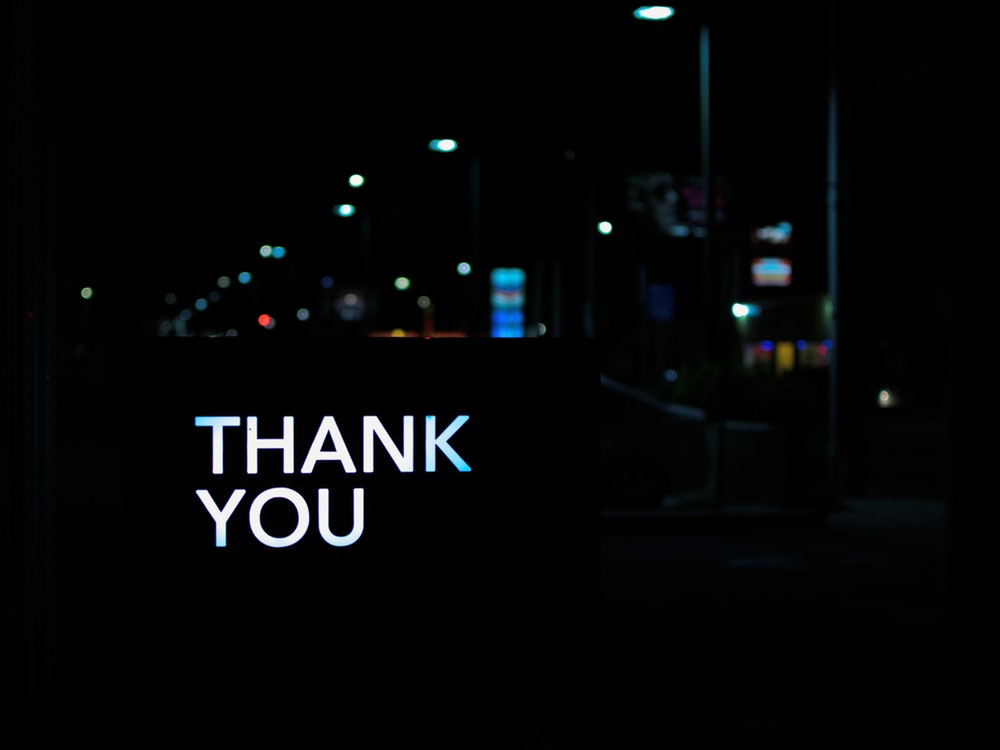 Credits: Chapter 8 of Think Java book by Allen Downey and Chris Mayfield
[Speaker Notes: Picture: https://unsplash.com/photos/VyC0YSFRDTU]